Λακωνικός μελανόμορφος ρυθμός
Ζωγράφος της Ναύκρατης: 570-540
Ζωγράφος των Βορεάδων: 570-550
Ζωγράφος του Αρκεσίλα: 560-540
Ζωγράφος των Ιππέων: 550-520
Ζωγράφος του Κυνηγιού: 550-520
Ζωγράφος της Χιμαίρας: 530-510
Ζωγράφος του Τυφώνα: 530-510
Ζωγράφος του Allard Pierson: 530-510
Σχήματα
Κυριαρχεί η κύλικα
Αμφορείς, υδρίες, κρατήρες και δίνοι είναι σπανιότεροι
Λάκαινες και κύπελλα (σπάνια με εικονιστική διακόσμηση)
Αρύβαλλοι μελαμβαφείς και διακοσμημένοι
Διάδοση και ευρήματα
Ως το 540 περίπου, ο ρυθμός κυριαρχεί στην Πελοπόννησο, τη Σάμο και εξάγεται σε σημαντικούς αριθμούς στην Ιταλία (Ετρουρία και Τάραντας), την Βόρεια Αφρική (Ναύκρατη, Κυρηναϊκή και Τόκρα), και σε μικρότερο βαθμό σε άλλες περιοχές. 
Μετά το 540, ο ρυθμός απαντά κυρίως στην Λακωνία, την Ολυμπία και την Σάμο. 
Από το 520 π.Χ. περίπου, οι εξαγωγές στην Ιταλία αφορούν κυρίως τα μελαμβαφή αγγεία
Λακωνικός κρατήρας του 580-570 π.Χ. από την Ετρουρία. Ρώμη, Villa Giulia.
Κύλικα του Ζωγράφου της Ναύκρατης. Cerveteri.
Κύλικα του Ζωγράφου της Ναύκρατης στο  Βατικανό.
Κύλικα του Ζωγράφου της Ναύκρατης. Λούβρο.
Κύλικες του Ζωγράφου των Βορεάδων. Ρώμη, Villa Giulia. Malibu.
Κύλικα του Ζωγράφου του Αρκεσίλα από το Vulci. Παρίσι, Cab. Méd.
Κύλικα του Ζωγράφου του Κυνηγιού. Λούβρο Ε 670.
Κύλικα του Ζωγράφου του Κυνηγιού. Γενεύη, εμπόριο έργων τέχνης.
Κύλικα του Ζωγράφου του Κυνηγιού. Ρώμη, ιδιωτ. Συλλογή.
Κύλικες του Ζωγράφου των Ιππέων. Λονδίνο. Κίελο.
Κύλικες του Ζωγράφου των Ιππέων. Νέα Υόρκη, ΜΜΑ. Βοστώνη.
Το εξωτερικό του ιδίου αγγείου
Κύλικα του Ζωγράφου του Ιππέα. Παρίσι, Cabinet des Médailles.
1. Λακωνικος Αρύβαλλος σε αμερ. Ιδιωτ. Συλλογή. Ζωγράφος του Ιππέα
Λακωνική υδρία του Ζωγράφου του Ιππέα. από την Ιάλυσο. Μουσείο Ρόδου.
Kύλικα του Ζωγράφου του Τυφώνα. Cerveteri.
Κύλικες του Ζωγράφου της Χιμαίρας. Χαϊδελβέργη. Κάσσελ.
Κύλικα από τον Τάραντα του Ζωγράφου του Allard Pierson. Ζυρίχη, ιδιωτ. συλλογή
Βοιωτικός μελανόμορφος ρυθμός
1η φάση: κορινθιανίζουσα. Ο ζωγράφος της Ιστανμπούλ (600-550 π.Χ.). O Zωγράφος της Λεκανίδας της Δρέσδης 
2η φάση: αττικίζουσα (560-500 π.Χ.). 
3η φάση: ύστερος μελανόμορφος (520-450 π.Χ.)
4η φάση: καβιριακά αγγεία (460-380 π.Χ.)
1. Αμφορίσκος Βόννης. Με τον τρόπο του Ζωγράφου των Γοργόνων. 2. Αλάβαστρο του Ζωγράφου του Ίππου και του Πτηνού. Βόννη. 3. Βοιωτικό ή ύστερο κορινθιακό αλάβαστρο. Göttingen.
1. Λεκάνη της Χαϊδελβέργης. 2. Λεκάνη της Αβάνας, συλλ. Laguinillas. Ζωγράφος της Προτομής.
Τριποδικό αγγείο Θήβας: απομίμηση Ζωγράφου C, Ομάδα των Κωμαστών
Βοιωτικός σκύφος με άθλους του Θησέα. Αθήνα, Αρχ. Μουσείο.
Λεκανίδα της Ομάδας της Σκιαγραφίας. Λονδίνο.
1. Λεκανίδα Οδησσού. 2. Λεκάνη Αθήνας, Μουσείου Γουλανδρή.
Ευβοϊκός μελανόμορφος1. Αμφορέας Αθήνας. Γάμοι Πηλέα και Θέτιδος. 2. Αμφορέας Αθήνας. Ο Ηρακλής και η Λερναία Ύδρα.
Αρχαϊκή κεραμική της Ανατολικής Ελλάδας
Ρυθμός των Φικελλούρων
Κλαζομενιακός Ρυθμός : 1. Ομάδα 2. Ομάδα. 3. Ομάδα. 4. Ομάδα. 
«Σαμιακές» μικρογραφικές κύλικες
Πλαστικά αγγεία
Φαγεντιανή
Αμφορείς ρυθμού Φικελλούρων. 1. Μόναχο. 2. Providence. Ζωγράφος του Altenburg
Οινοχόη ρυθμού Φικελλούρων. Ζωγράφος του Altenburg. ΗΠΑ, ιδιωτ. Συλλογή.
Αποσπασματικός αμφορέας του ρυθμού των Φικελλούρων από την Κύπρο. Ζωγράφος του Altenburg. Münster.
Αμφορείς ρυθμού Φικελλούρων. Ρόδος.
1. Αμφορείς του ρυθμού των Φικελλούρων. 1. Ζωγράφος του Δρομέα. Λονδίνο. 2. Οδησσός.
Σαμιακή κύλικα από το Vulci. Λούβρο
Σαμιακή κύλικα. Malibu, Getty Museum
Σαμιακή μικρογραφική κύλικα. Münster.
Αμφιπρόσωπος σαμιακός κάνθαρος από το Vulci. Μόναχο
Θραύσμα κλαζομενιακού αγγείου. Αθήνα, Αρχ. Μουσ.
Κλαζομενιακός κρατήρας από το Kerch. Μουσείο Οδησσού.
Κρατήρας της Ομάδας του Tübingen από τις Κλαζομενές.
1. Αμφορέας της κατηγορίας Knipovitz. Αθήνα, ΕΑΜ. 2. Αμφορέας της ομάδας Chanenko από τη Ρόδο. Βερολίνο.
Κλαζομενιακή σαρκοφάγος Αθήνας. Ζωγράφος του Borelli.
Κλαζομενιακή σαρκοφάγος. Ομάδα Albertinum. Βερολίνο
Κλαζομενιακή σαρκοφάγος Λονδίνου. Ομάδα Albertinum. 480 π.Χ.
Κάλυμμα της προηγούμενης σαρκοφάγου.
Κλαζομενιακή σαρκοφάγος Βερολίνου. 5ος αι. Ομάδα Albertinum.
Χιακός μελανόμορφος κάλυκας. 6ος αι. Τόκρα.
Ροδιακό βαλσαμάριο της Ομάδας της Αφροδίτης. Princeton
Αγορά της Αθήνας. Γονατιστός αθλητής. Ιωνικό βαλσαμάριο
1-2. Ιωνικές κύλικες από το Cerveteri. 3. Ιωνική κύλικα από την Ετρουρία. Nantes. 4. Ιωνική κύλικα από την Pescia Romana
Αρύβαλλος από φαγεντιανή με ψευδο-αιγυπτιακά σύμβολα, από τη Ρόδο. 600-550 π.Χ. Λούβρο.
Ροδιακά αγγεία από φαγεντιανή. 1. Μιλάνο, από το Cerveteri. 2. Λούβρο
Καιρετανή υδρία συλλόγής Νιάρχου
1. Καιρετανή υδρία συλλογής Νιάρχου.
Καιρετανή υδρία: ο Ηρακλής και ο Ευρυσθέας.
Χαλκιδικό εργαστήριο
570-500 π.Χ. περίπου
Σημαντικότερος αγγειογράφος ο Ζωγράφος των Επιγραφών
Χρήση του Χαλκιδικού αλφαβήτου
Επιρροές από Αττική και Κόρινθο. 
Αμφορείς με λαιμό και ενιαίου περιγράμματος, κρατήρες χαλκιδικού τύπου, οφθαλμωτές κύλικες και οινοχόες. 
Εξαγωγές στην Ετρουρία, ευρήματα και στο Ρήγιο και τους Επιζεφυρίους Λοκρούς
Χαλκιδικά αγγεία του Ζωγράφου των Επιγραφών: 1. Κρατήρας Würzburg
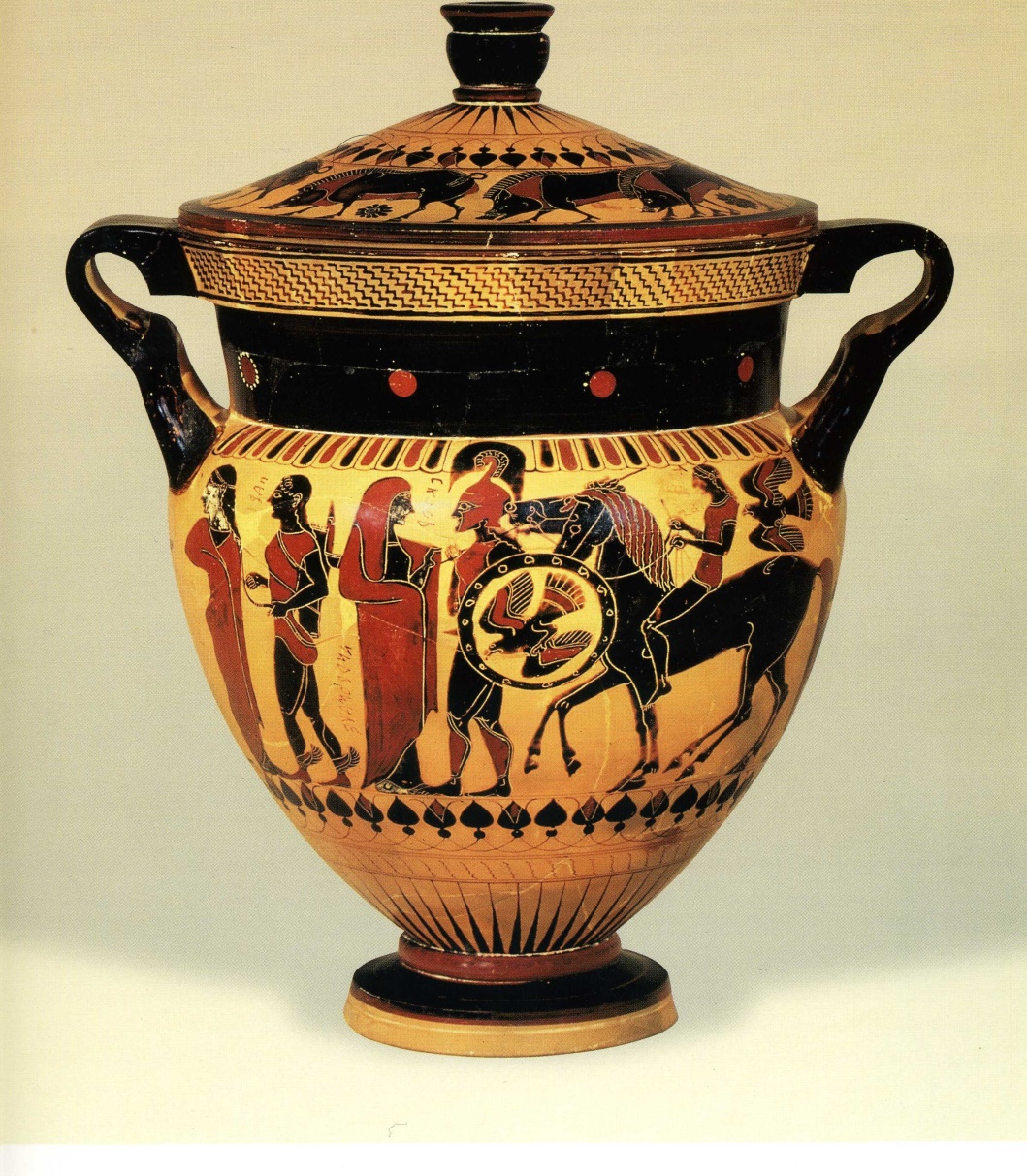 Κρατήρας του Ζωγράφου της Επιγραφής. Würzburg
Αγγεία του Ζωγράφου των Επιγραφών 1. Αμφορέας από το Vulci. Μόναχο. 2. Οινοχόη. Συλλ. Hirschmann.
Ζωγράφος των Επιγραφών. Malibu.
Χαλκιδική οφθαλμωτή κύλικα του Ζωγράφου του Φινέα από το Vulci. Würzburg.
Λεπτομέρεια του ιδίου αγγείου
Χαλκιδική Οφθαλμωτή κύλικα. Ζωγράφος του Φινέα. Ιδιωτ. συλλογή
Χαλκιδική κύλικα με τον τρόπο του Ζωγράφου του Φινέα. Φλωρεντία
Ψευδοχαλκιδικοί αμφορείς της Ομάδας του Πολυφήμου. 1. Λονδίνο. 2. Αθήνα, Μουσείο Γουλανδρή.
Ψευδοχαλκιδικοί αμφορείς του Ζωγράφου του Μέμνωνα. 1. Vulci. 2. Λονδίνο.